Principles of Theater Practices
Module 10 – Employment applications
Freelance vs member of company
Freelance
Paid per gig
You are responsible for finding the work
You are responsible for promoting
You choose how much or little you want to work
You set your wage
If you need an assistant, you need to find one
Company member
Often paid salary
Responsible for a season’s worth of work
Job expectations clearly defined
Hours usually set by company manager
Often more structured workload
Assistants can be provided to you
Positions often start with internship
Internship is your first step into exploring a career track in theater
Internships can be unpaid or paid
Paid have a higher level of skill needed
Interns have a mentor at the organization who oversees progress/development
Usually doing the simplest of jobs until you prove yourself to organization
Internships can lead to permanent employment at the organization of there is an available spot and they like your work
Lineage of positions
Intern > props runner > asst. props master > Props master
Intern > sound assistant > live mixer or asst. sound designer > sound designer
Intern > electrician > master electrician > programmer > asst. LX designer > LX designer
Intern > carpenter > master carpenter > asst. technical director > technical director
					 						 > Asst. scene designer > scene designer
Intern > stitcher > draper > asst costume designer > costume designer
			wardrobe hand > asst. wardrobe manager > wardrobe manager
Intern > stagehand > asst. stage manager > stage manger
Intern > projections operator > asst. projection designer > projection designer
Items needed for employment
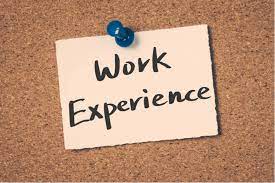 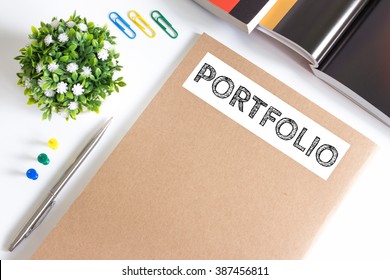 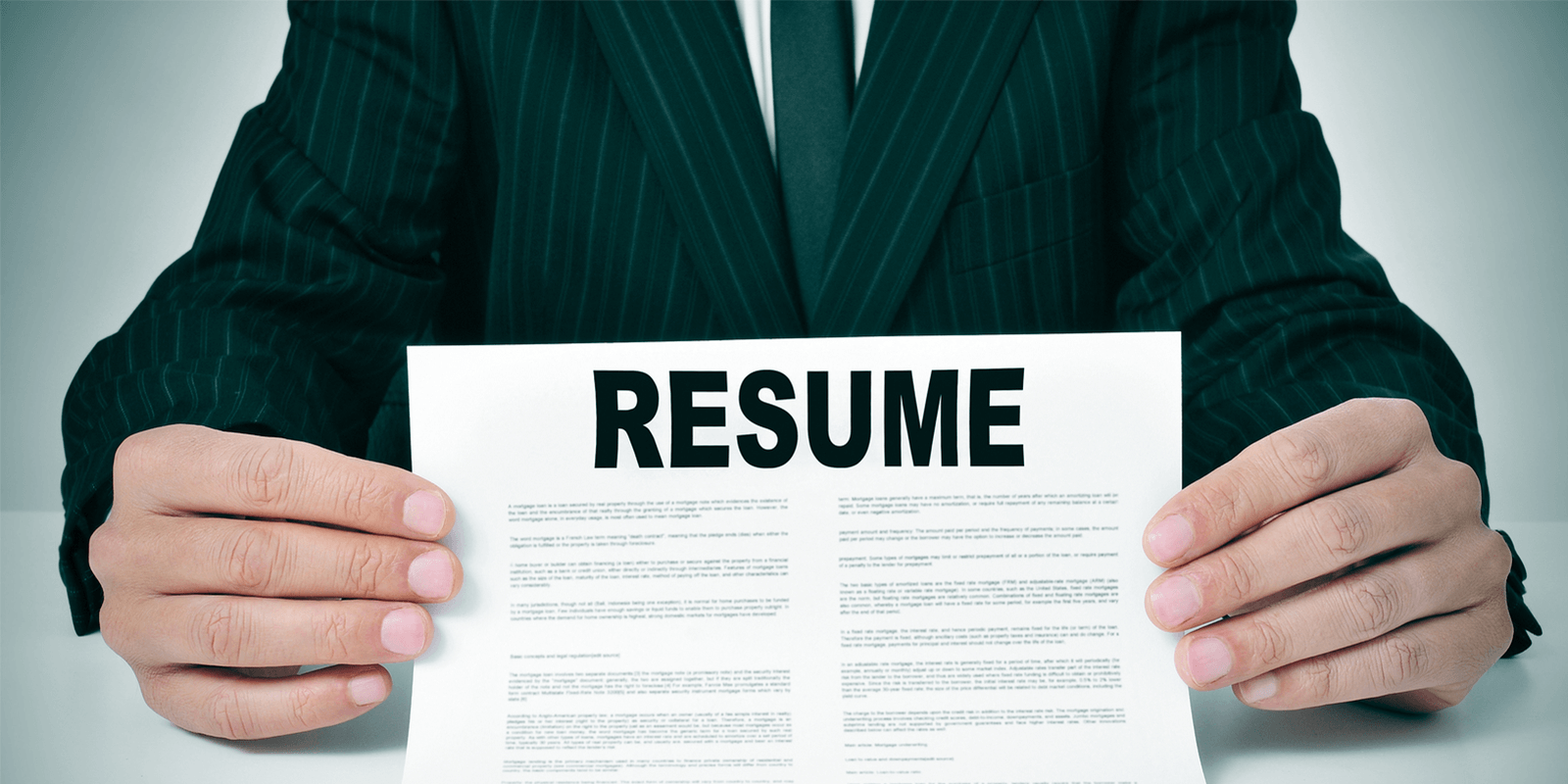 Components of a resume
List of experience
Education
Certificates/achievements/licenses
Skills/fluency
Awards/nominations
Memberships/affiliations
Conferences/trainings
Portfolio
Pictures!!!!!
Arranged per show
Once a big body of works is created you can select certain shows
A portfolio should show growth
A portfolio can should multiple areas you have skills in
Can be physical or digital
Where to find jobs
Online is your best source
Organizations regularly post open positions online
Ask your preferred organization if they have openings
Shows initiative and can make a good impression
Labor union
Revolving acceptance, must fill out forms and deliver to main office
Don’t have to be a card holder to start working
http://www.iatse-115.com/
2120 Corporate Square Blvd. Unit #19, Jacksonville FL 32216
Remember work can be seasonal
Ex. Education jobs post in the summer/summer is a slow time for union